Seminář IHE CZplk. Petr Šnajdárek
18. listopadu 2021
Agenda
Proč dnes ví AČR o interoperabilitatě ve zdravotnictví v ČR?
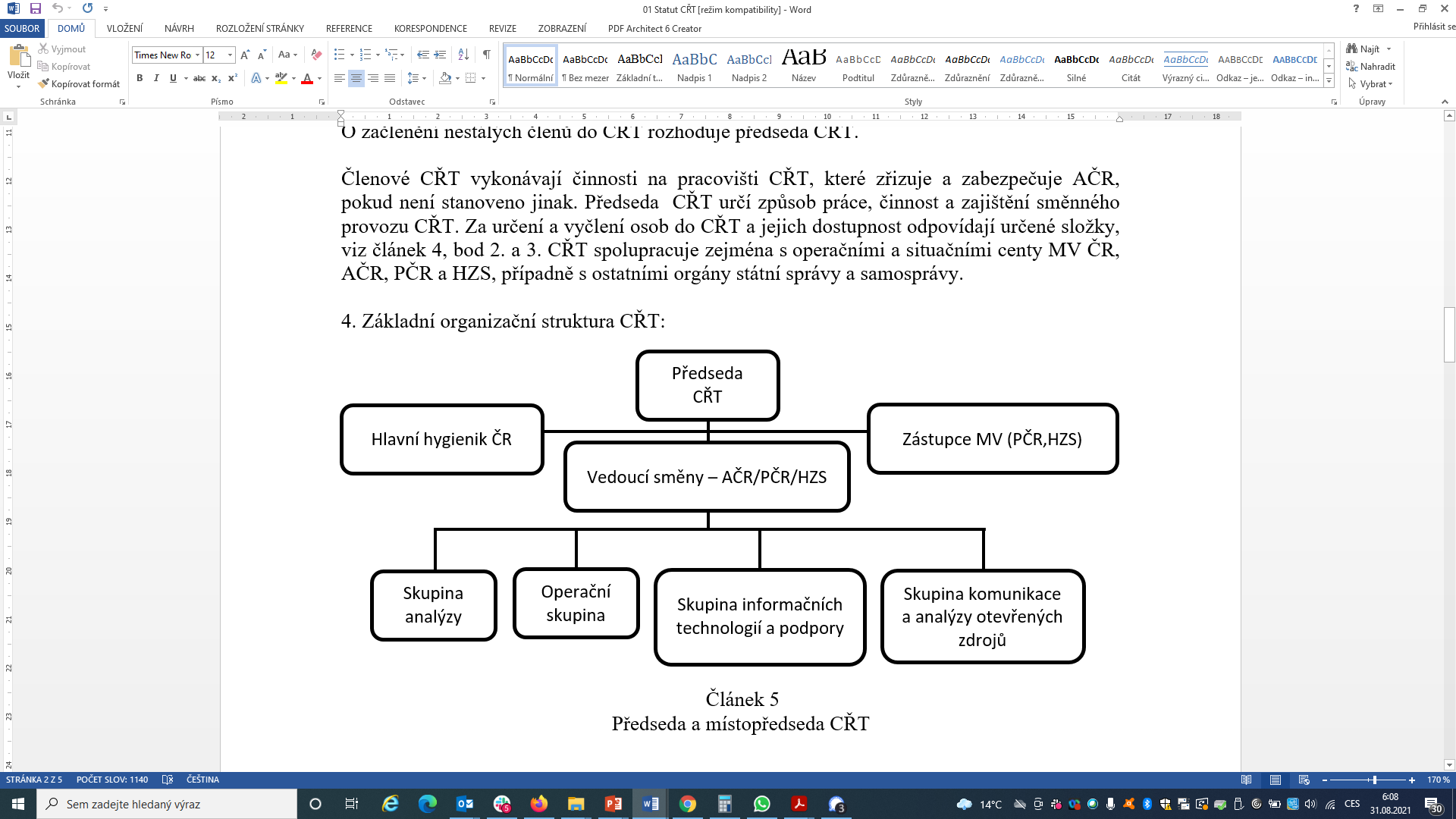 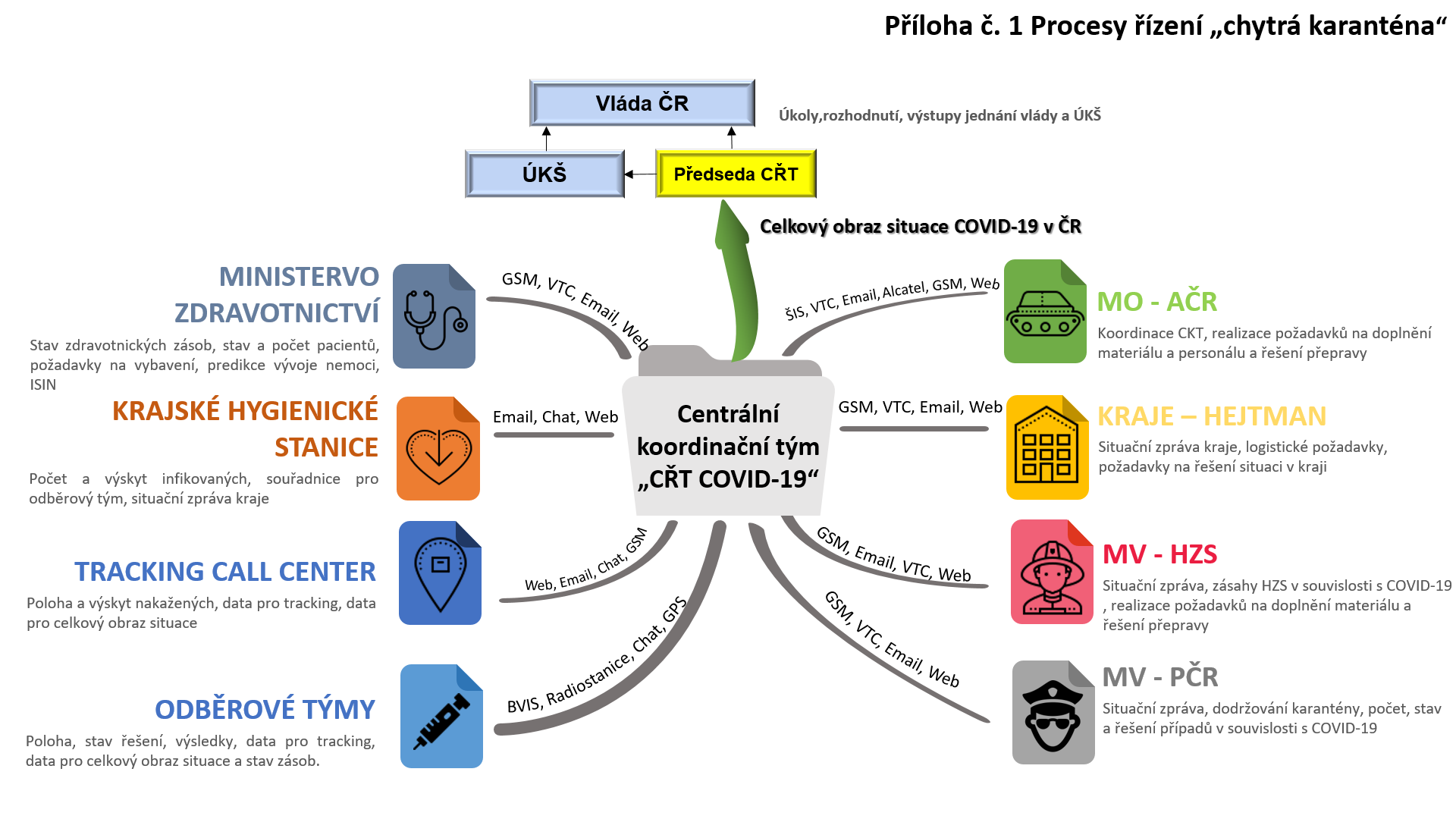 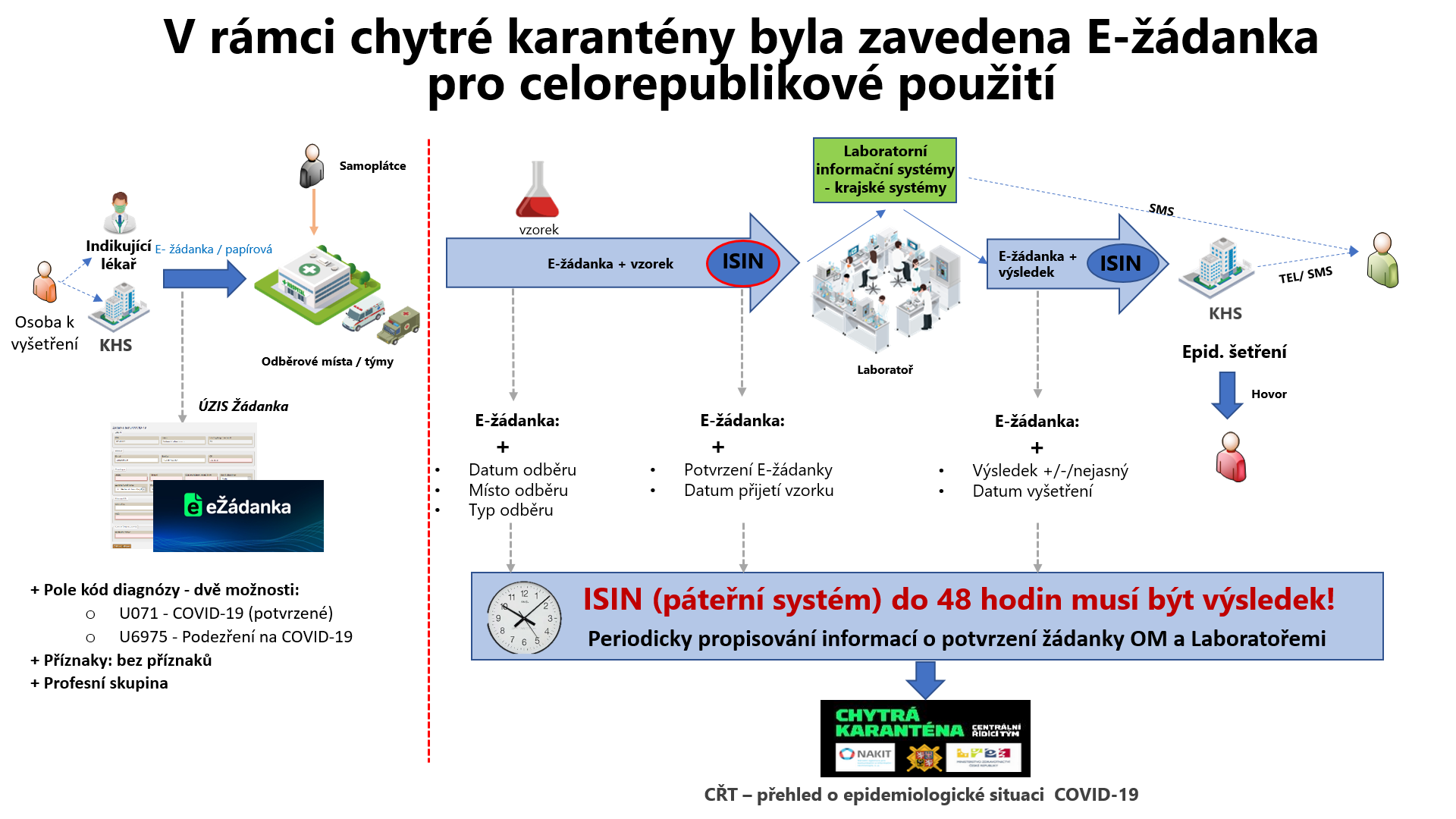 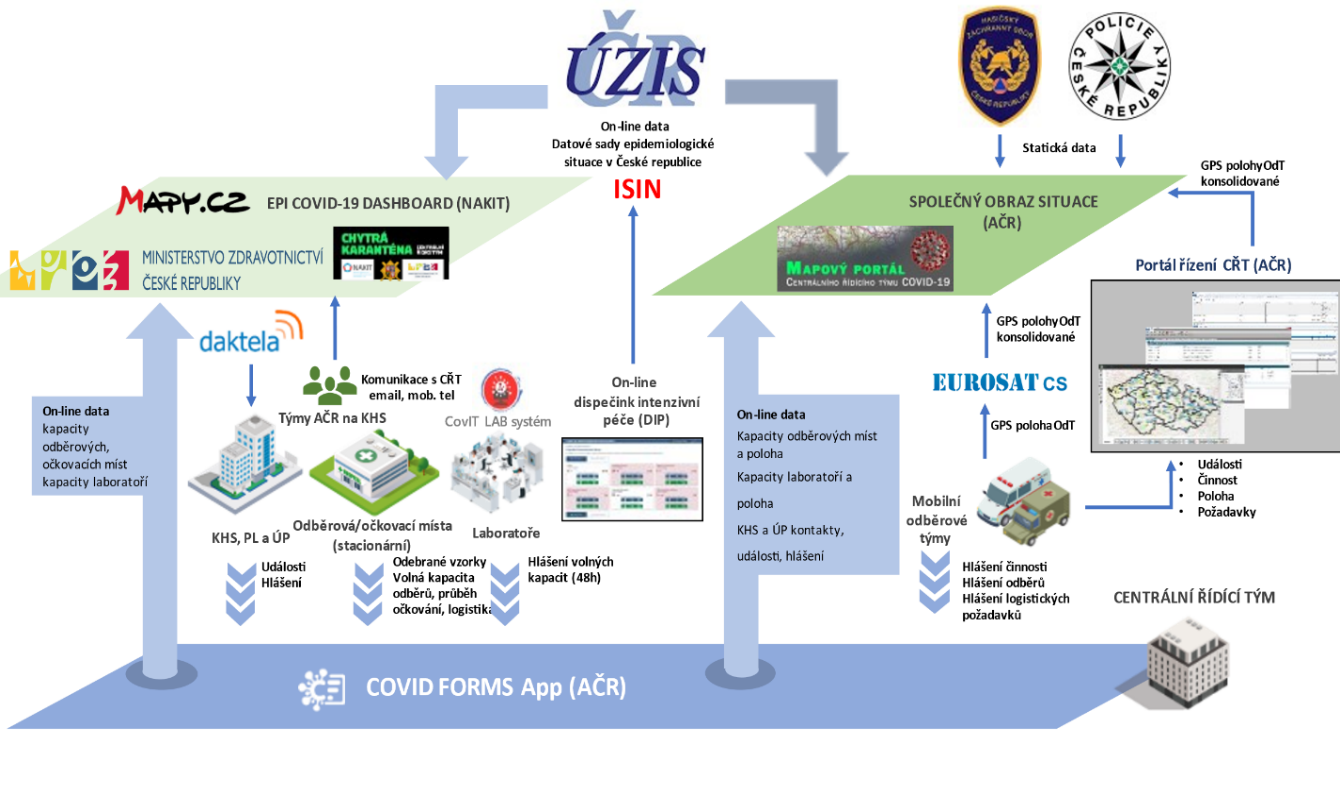 Dotazy